Конспектиндивидуального логопедического занятия с применением элементов технологии логопедического массажа и самомассажа(для детей младшего школьного возраста; ОНР 3-4 уровень)Тема: «В гости к нам пришёл котёнок …»
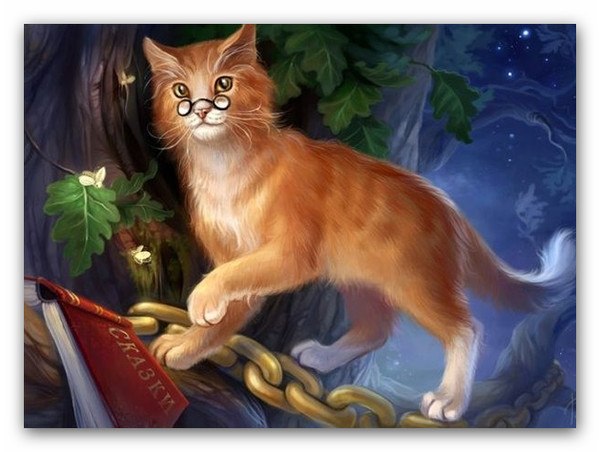 Составитель:
Якушко Е.Б.
учитель-логопед
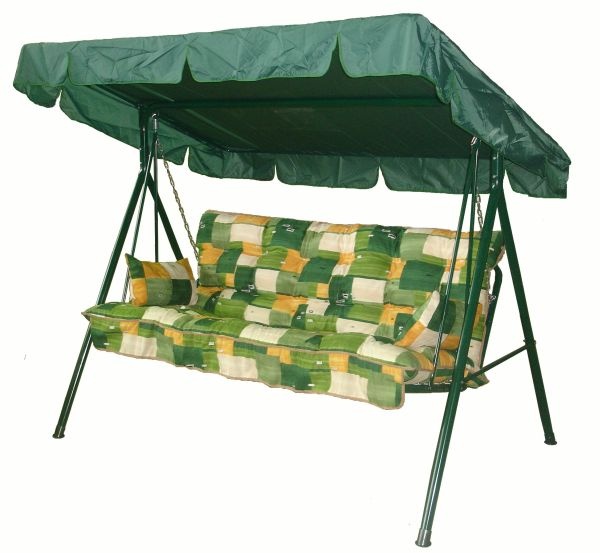 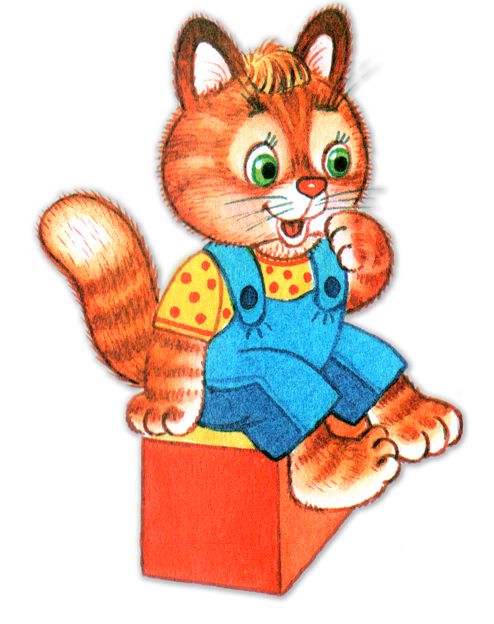 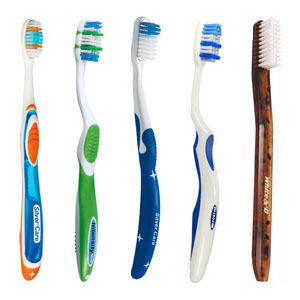 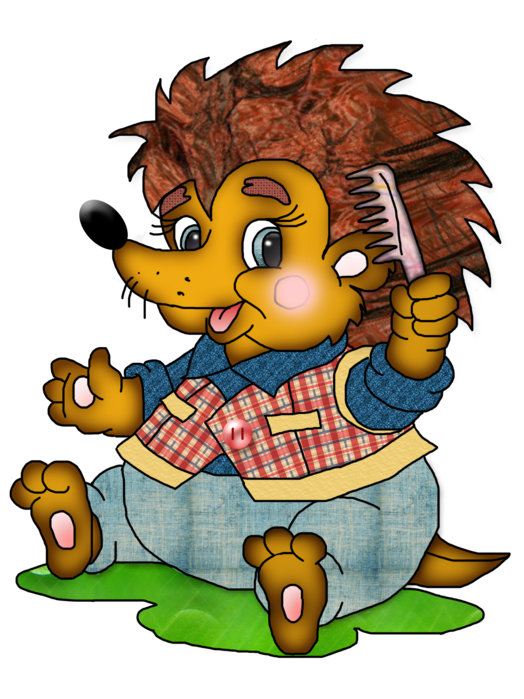 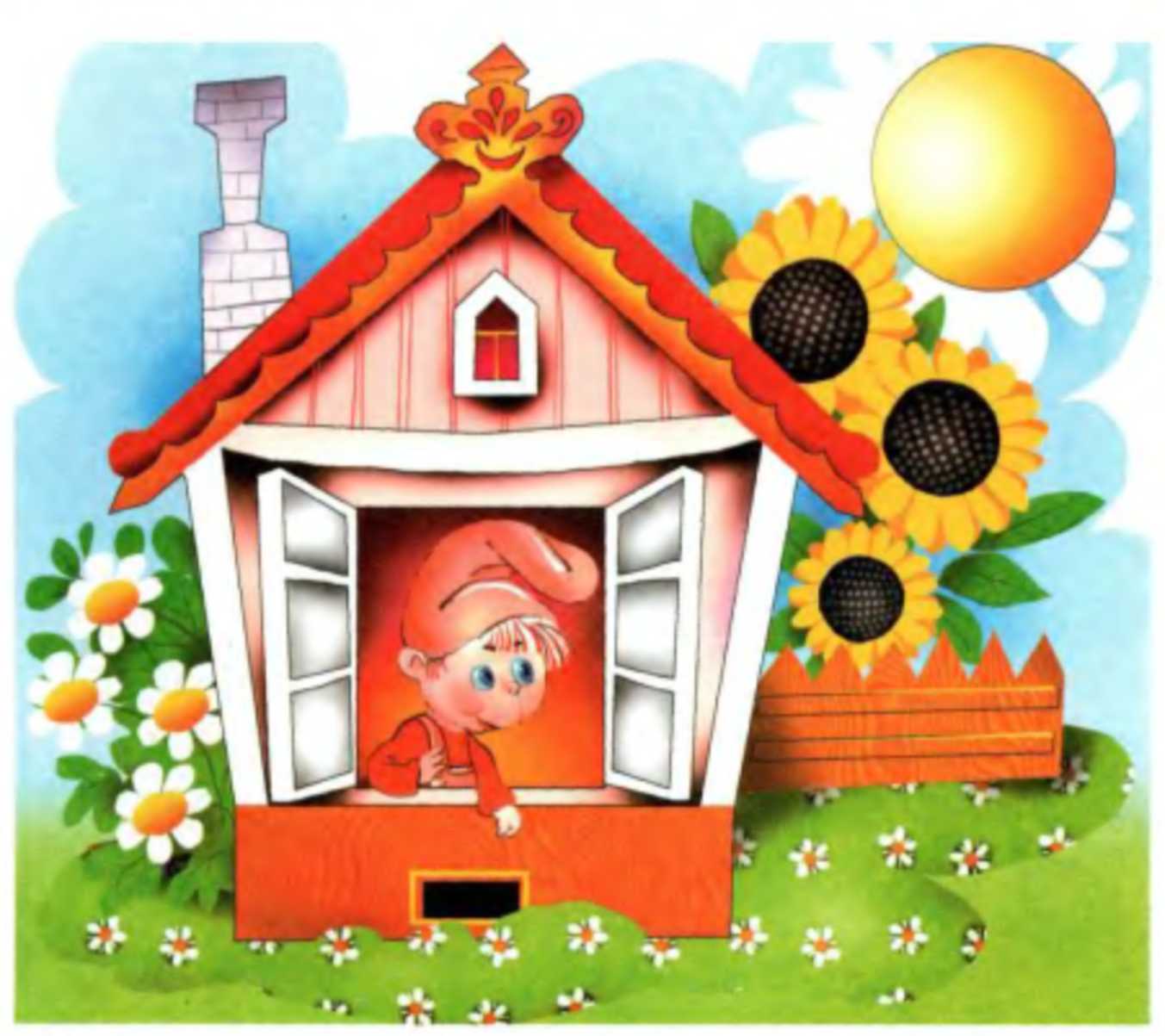 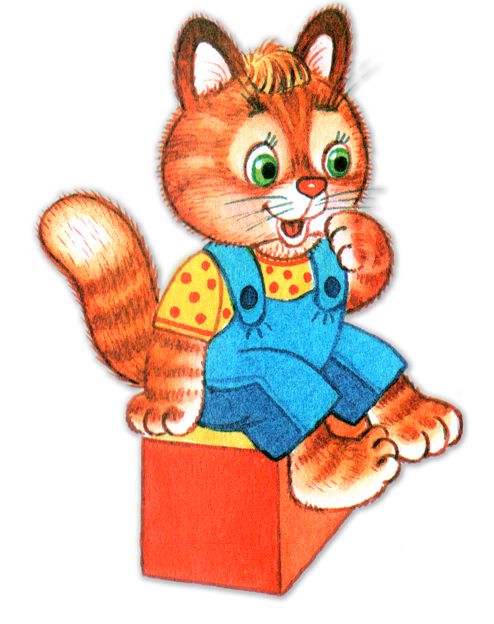 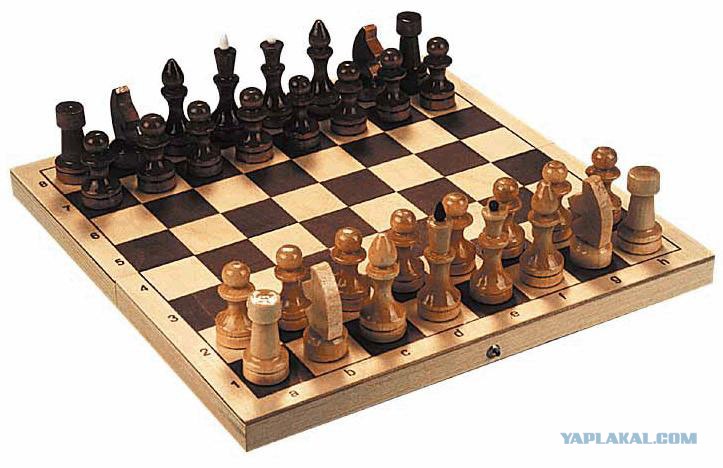 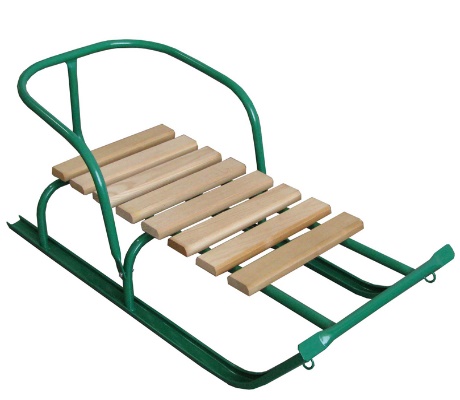 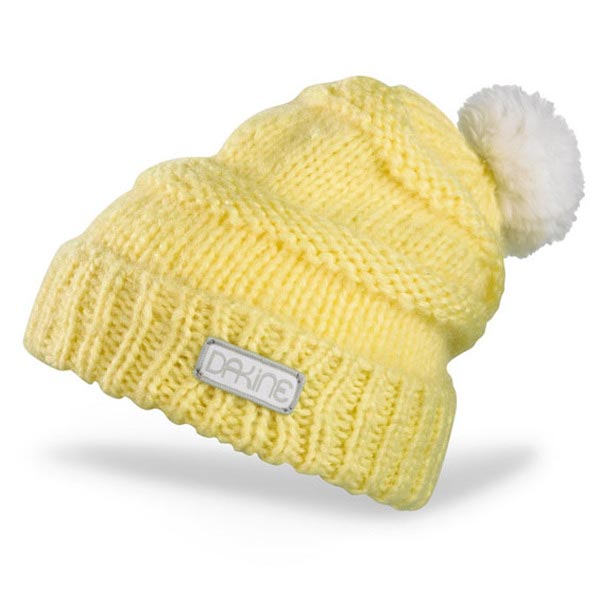 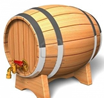 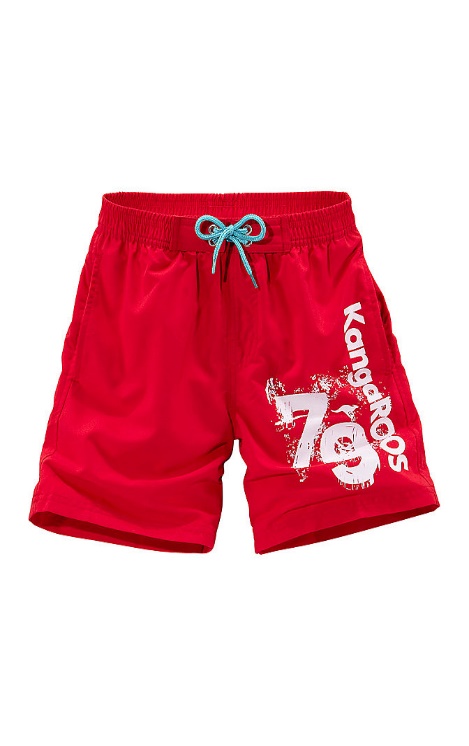 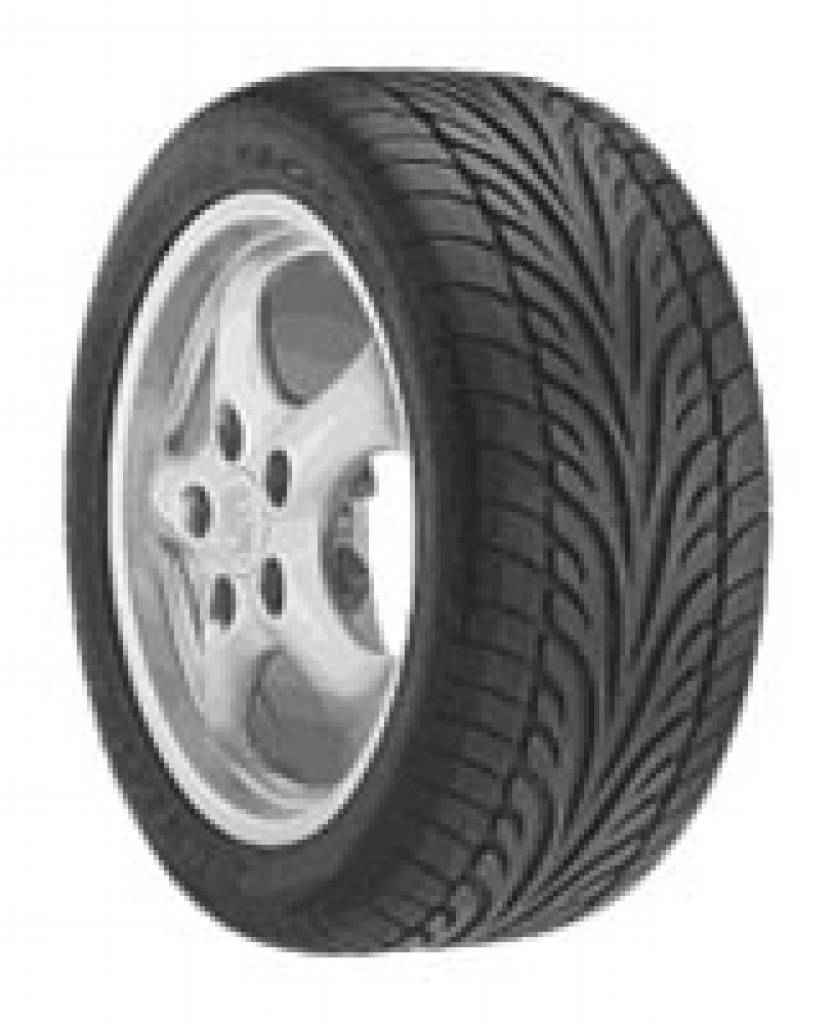 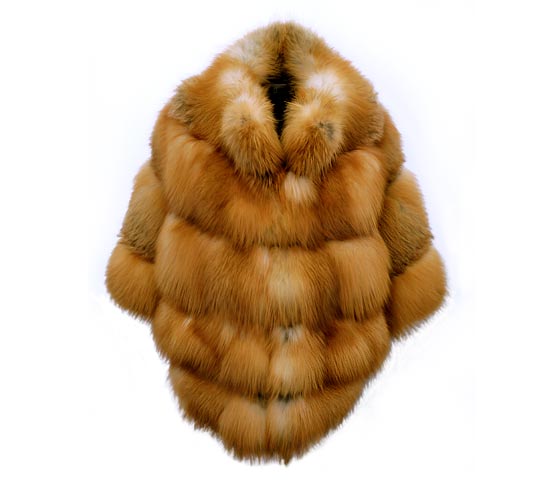 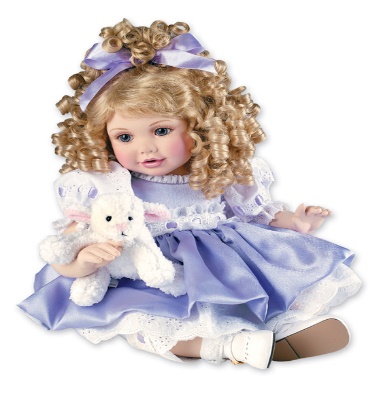 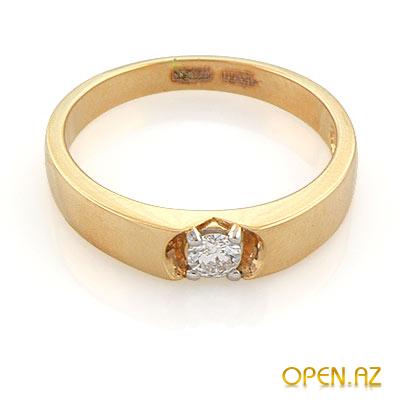 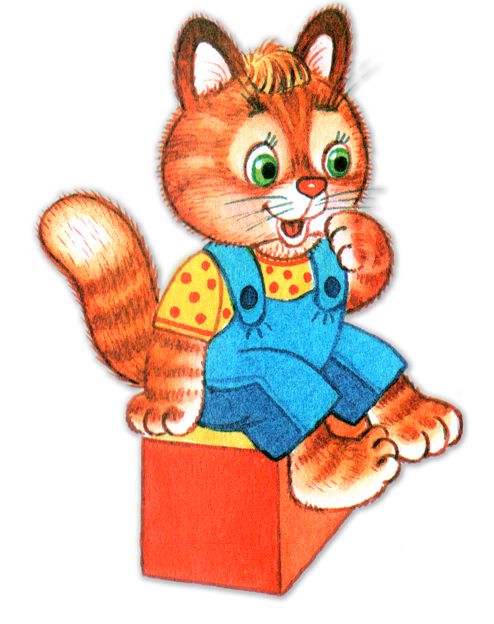 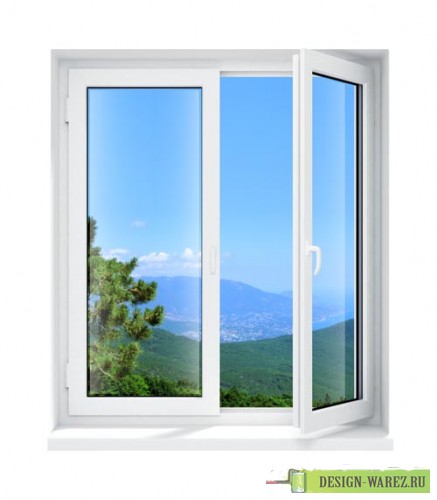 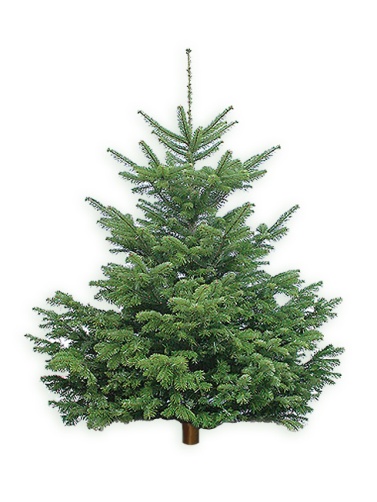 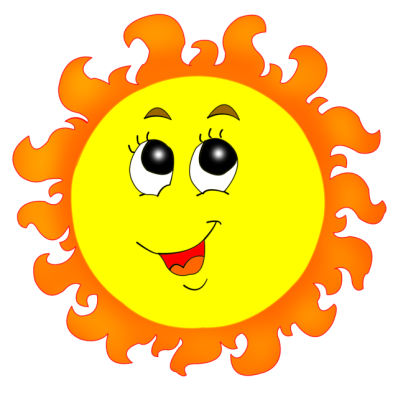 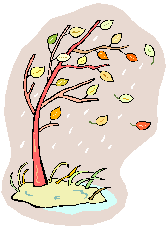 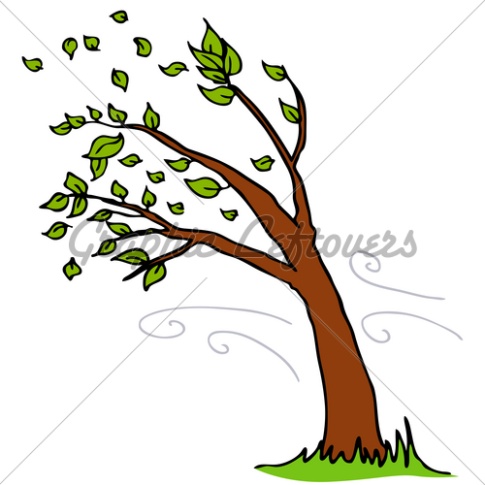 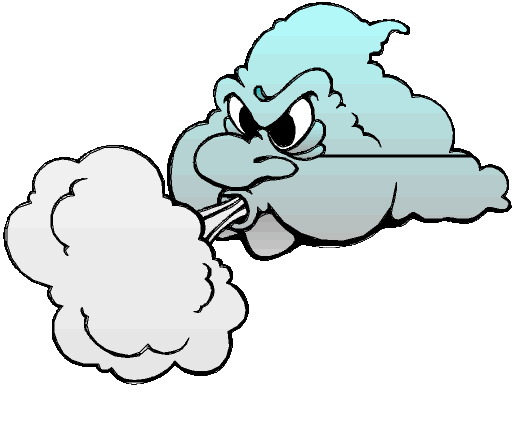 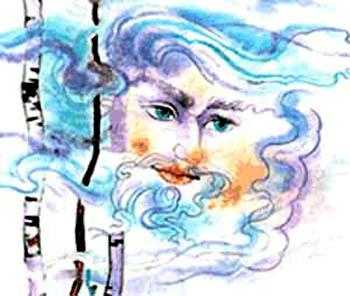 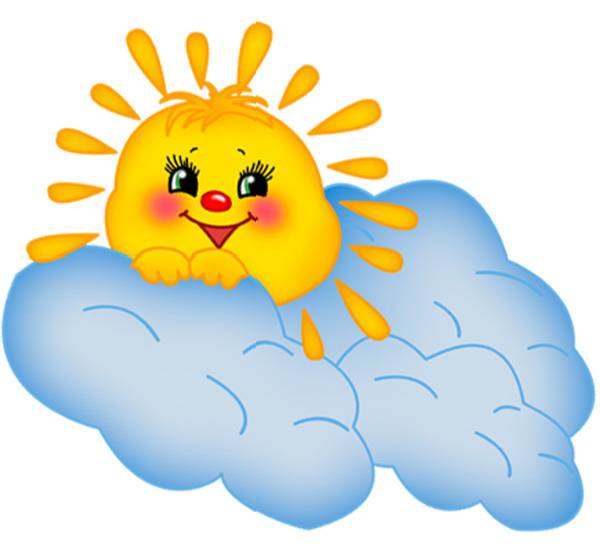 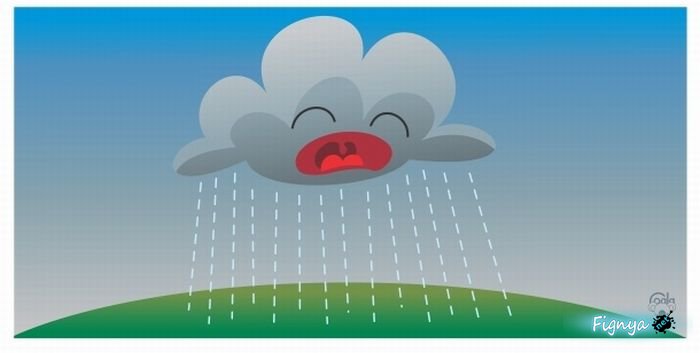 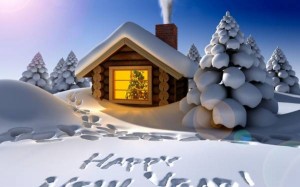 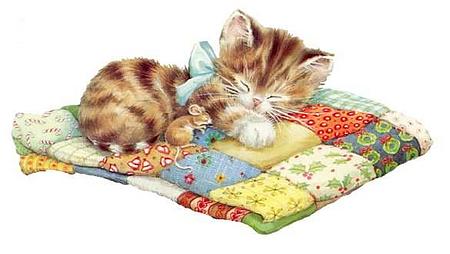 МОЛОДЕЦ!
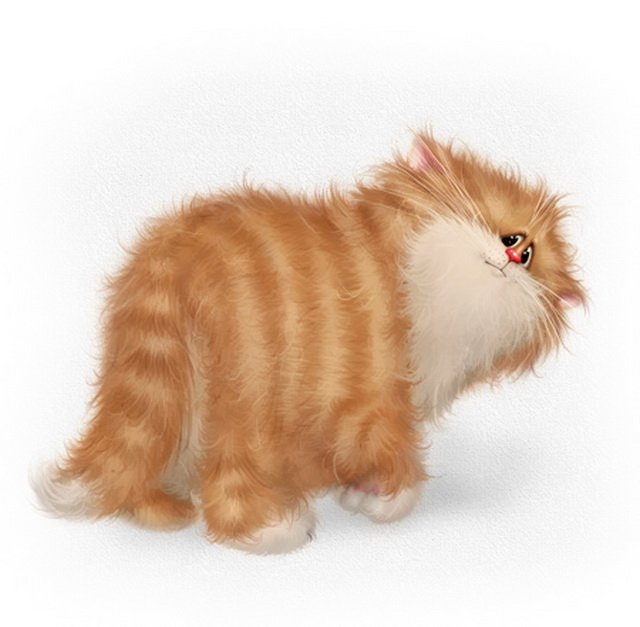